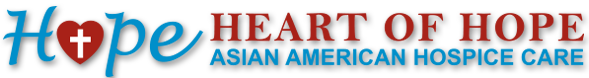 希望之心安寧醫護關懷中心
基督教角聲佈道團安寧療護關懷事工夥伴
從癌症關懷擴展到生命末期關懷
重症心靈關懷熱線                1-888-663-8585
免費癌症資訊和社區資源轉介
全美免費電話重症教育講座
各類重症專業醫護社區講座
癌友互助會
電話關懷和居家探訪義工培訓
為什麼籌辦「希望之心安寧醫護關懷中心」？
由於語言、文化的障礙和觀念的差異，使得華/亞裔生命末期的病人未能充分使用安寧療護所提供的服務
舊金山灣南部地區有70萬亞裔，其中有將近20萬華裔
老年人人口逐漸增加(年長者移民，嬰兒潮人口老化)
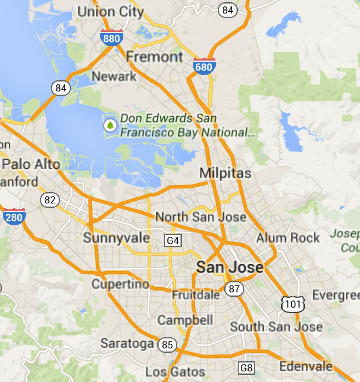 希望之心安寧醫護關懷中心(籌備中)的異象和願景
我們將盡力幫助生命末期病人活得有尊嚴，並且在保有生活品質的狀況下，享有最多的尊重、自主、支持、安慰、與關愛。
501(c)(3)非營利的「希望之心安寧醫護關懷中心」
不是一個收容生命末期病人的地方
是一個專業醫護團隊和一群受過訓練的義工
為生命末期病人提供全人、全家、全程和全隊的醫護關懷，無論病人是住在家裡、老人公寓、或療養院
目前的狀況和未來一年的展望
正在籌募第一年半的營運資金(85萬美金)
將招募專業醫護團隊
將申請加州Hospice Provider 執照(3-4個月)
取得執照後開始服務生命末期病人
通過聯邦政府的驗證(9-12個月)
請支持舊金山灣南部地區一個服務華亞裔的非營利專業安寧療護機構
代禱
捐款
推廣安寧療護教育手冊 -『在愛中道別』
介紹朋友認識我們，參加活動
10/11 生命倫理研討會在生命河靈糧堂
12/20 VIFE聖誕長笛演奏會在Fremont為希望之心募款
請填寫意見調查表，以便我們設計將來的講座和活動內容。希望之心安寧醫護關懷中心Heart of Hope Asian American Hospice Care1922 The Alameda, Suite 215San Jose, CA 95126408-986-8584HeartOfHopeHospice.org感謝您的支持！